Online Cryptography Course                                      Dan Boneh
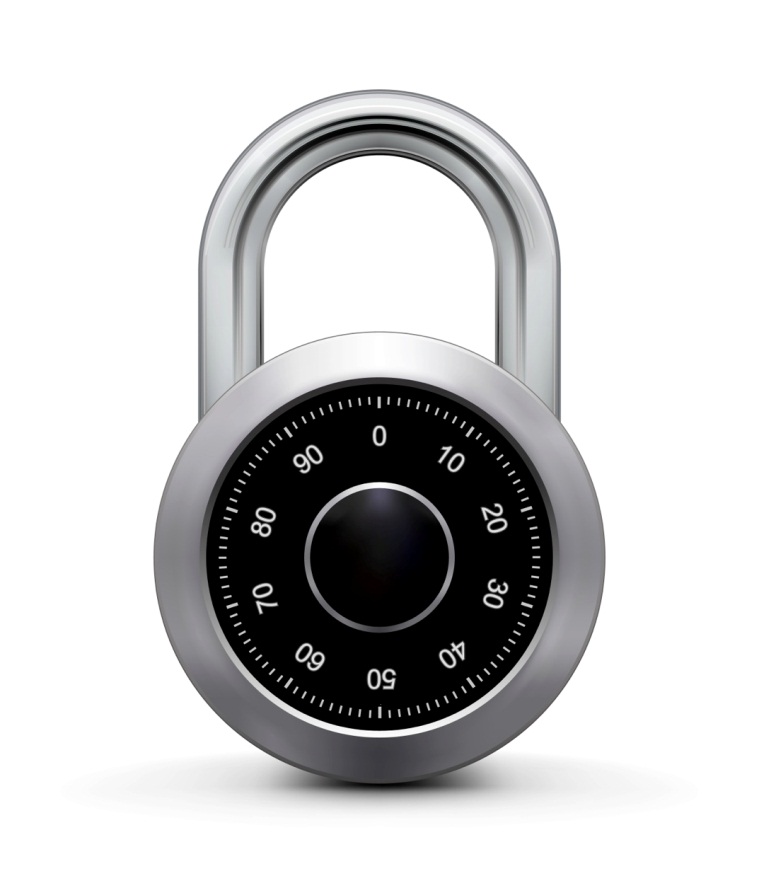 Public Key Encryptionfrom trapdoor permutations
Public key encryption:definitions and security
[Speaker Notes: Last week we learned the number theory needed for public key encryption.    This week we will put this knowledge to work and construct secure public key systems.]
Public key encryption
Bob:    generates    (PK, SK)    and gives  PK  to Alice
Alice
Bob
E
D
m
c
c
m
sk
pk
[Speaker Notes: Note:   asymmetric keys]
Applications
Session setup    (for now, only eavesdropping security)





Non-interactive applications:  (e.g.  Email)
Bob sends email to Alice encrypted using  pkalice
Note:   Bob needs  pkalice    (public key management)
Bob
Alice
pk
Generate  (pk, sk)
choose random x
(e.g.  48 bytes)
E(pk, x)
x
Public key encryption
Def:   a public-key encryption system is a triple of algs.   (G, E, D)
G():   randomized alg. outputs a key pair    (pk,  sk)
E(pk, m):  randomized alg. that takes  m∈M and outputs c ∈C
D(sk,c):   det.  alg. that takes  c∈C and outputs m∈M or ⊥
Consistency:    ∀(pk,  sk) output by G :    
				∀m∈M:     D(sk,  E(pk, m) ) = m
Security:   eavesdropping
m0 , m1   M :    |m0| = |m1|
c  E(pk, mb)
pk
b’  {0,1}
For   b=0,1   define experiments EXP(0) and EXP(1) as:




Def:  E =(G,E,D) is sem. secure (a.k.a IND-CPA) if for all efficient  A:	AdvSS [A,E]  =  |Pr[EXP(0)=1] – Pr[EXP(1)=1] |  <   negligible
b
Chal.
Adv. A
(pk,sk)G()
EXP(b)
[Speaker Notes: Note:    no need to give attacker encryption oracle,   he can encrypt himself.]
Relation to symmetric cipher security
Recall:   for symmetric ciphers we had two security notions:
One-time security      and    many-time security (CPA)
We showed that  one-time security  ⇒  many-time security

For public key encryption:
One-time security    ⇒   many-time security  (CPA)
	(follows from the fact that attacker can encrypt by himself)
Public key encryption must be randomized
[Speaker Notes: Minor point, won’t prove here.    Suffices to define 1-time security.]
Security against active attacks
What if attacker can tamper with ciphertext?
mail server
(e.g. Gmail)
Caroline
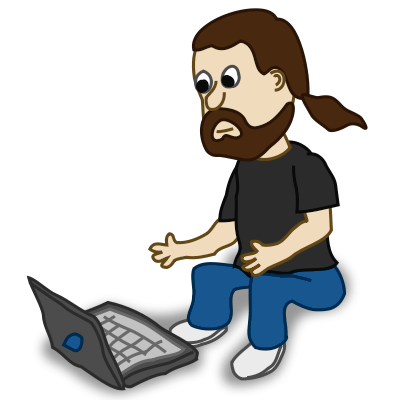 to: caroline@gmail         body
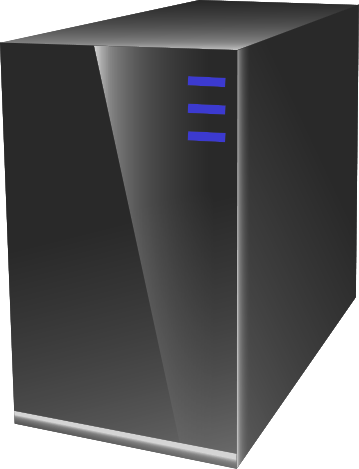 attacker:
body
pkserver
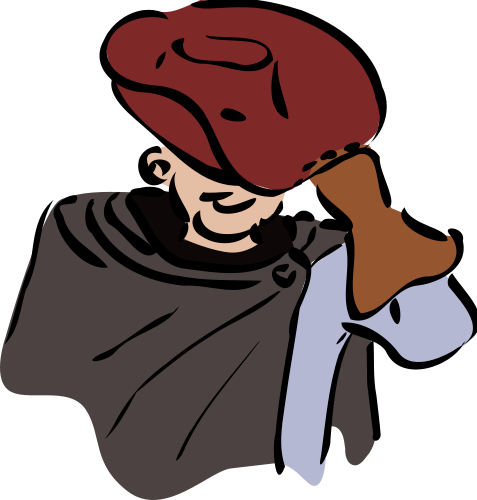 to: attacker@gmail       body
skserver
attacker
Attacker is given decryption of msgs	that start with “to: attacker”
[Speaker Notes: Without integrity, one cannot ensure confidentiality.]
(pub-key) Chosen Ciphertext Security:  definition
pk
c  E(pk, mb)
mi  D(k, ci)
mi  D(k, ci)
E = (G,E,D)  public-key enc. over  (M,C).  For   b=0,1   define EXP(b):
Adv. A
Chal.
b
(pk,sk)G()
challenge:    m0 , m1   M :    |m0| = |m1|
CCA phase 1:      ci  C
CCA phase 2:      ci  C  :     ci ≠ c
b’  {0,1}
Chosen ciphertext security: definition
pk
c  E(pk, mb)
m’  D(sk, c’ )
Def:   E is CCA secure (a.k.a  IND-CCA)  if for all efficient  A:     AdvCCA [A,E]  =  |Pr[EXP(0)=1] – Pr[EXP(1)=1] |  is negligible.
Example:   Suppose                                      ⟶
Chal.
(to: alice,  body)
(to: david,  body)
(pk,sk)G()
chal.:    (to:alice,  0)    ,     (to:alice,  1)
CCA phase 2:    c’ =                                ≠c
b
Adv. A
b
c
(to: david,  b)
(to: david,   b)
Active attacks:   symmetric vs. pub-key
Recall:  secure symmetric cipher provides   authenticated encryption
	[ chosen plaintext security   &   ciphertext integrity  ]
Roughly speaking:     attacker cannot create new ciphertexts
Implies security against chosen ciphertext attacks

In public-key settings:
Attacker can create new ciphertexts using  pk   !!
So instead:    we directly require chosen ciphertext security
This and next module:

	constructing CCA secure pub-key systems
End of Segment
Online Cryptography Course                                      Dan Boneh
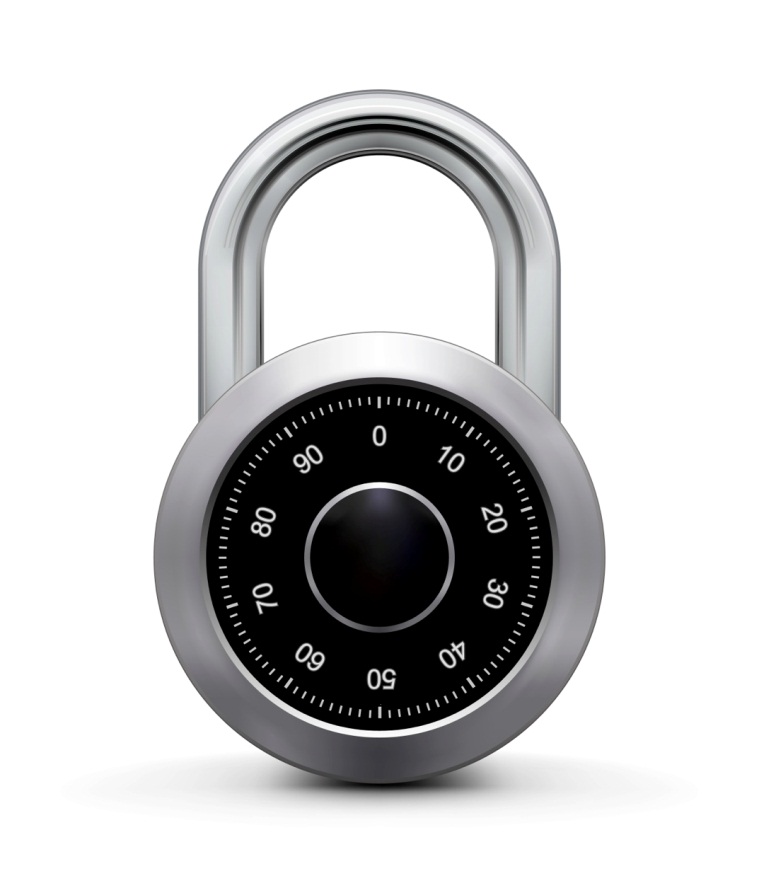 Public Key Encryptionfrom trapdoor permutations
Constructions
Goal:   construct chosen-ciphertext secure public-key encryption
[Speaker Notes: In the last segment we explained what is a public key encryption system and we defined what it means for such a system to be secure.   
Recall that we required security against active attacks and we defined chosen ciphertext security as our goal.    
This week we will see two families of public key encryption systems that are chosen-ciphertext secure.    
We will start by constructing public-key encryption from trapdoor functions.]
Trapdoor functions (TDF)
Def:   a trapdoor func.  X⟶Y  is a triple of efficient algs.   (G, F, F-1)
G():   randomized alg. outputs a key pair    (pk,  sk)
F(pk,⋅):   det. alg. that defines a function    X ⟶ Y
F-1(sk,⋅):    defines a function    Y ⟶  X    that inverts   F(pk,⋅)

More precisely:    ∀(pk,  sk) output by G     
				∀x∈X:     F-1(sk,  F(pk, x) ) = x
Secure Trapdoor Functions (TDFs)
pk,   y  F(pk, x)
(G, F, F-1) is secure if   F(pk, ⋅)   is a “one-way” function:
	can be evaluated, but cannot be inverted without  sk
Adv. A
Chal.
(pk,sk)G()
x ⟵ X
x’
R
Def:   (G, F, F-1)  is a secure TDF if for all efficient  A:
	AdvOW [A,F]  =  Pr[ x = x’ ]   <  negligible
Public-key encryption from TDFs
(G, F, F-1):    secure TDF   X ⟶ Y       
(Es, Ds) :   symmetric auth. encryption defined over (K,M,C)
H: X ⟶ K   a hash function

We construct a pub-key enc. system (G, E, D):
	Key generation G:    same as G for TDF
Public-key encryption from TDFs
(G, F, F-1):    secure TDF   X ⟶ Y       
(Es, Ds) :   symmetric auth. encryption defined over (K,M,C)
H: X ⟶ K   a hash function
E( pk, m) :
	x ⟵ X,    	y ⟵ F(pk, x)
	k ⟵ H(x),  	c ⟵ Es(k, m)
	output   (y, c)
D( sk, (y,c) ) :
	x ⟵ F-1(sk, y),
	k ⟵ H(x),  	m ⟵ Ds(k, c)
	output   m
R
In pictures:



Security Theorem:    
	If  (G, F, F-1)  is a secure TDF,     (Es, Ds) provides auth. enc.	and   H: X ⟶ K    is a   “random oracle” 	then   (G,E,D)   is  CCAro  secure.
F(pk, x)
Es( H(x),  m )
header
body
[Speaker Notes: Need to explain what is a random oracle.   NEVER encrypt m directly with RSA.]
Incorrect use of a Trapdoor Function (TDF)
Never encrypt by applying F directly to plaintext:




Problems:
Deterministic:    cannot be semantically secure !!
Many attacks exist   (next segment)
E( pk, m) :
	output    c ⟵ F(pk, m)
D( sk,  c ) :
	output   F-1(sk, c)
Next step:    construct a TDF
End of Segment
Online Cryptography Course                                      Dan Boneh
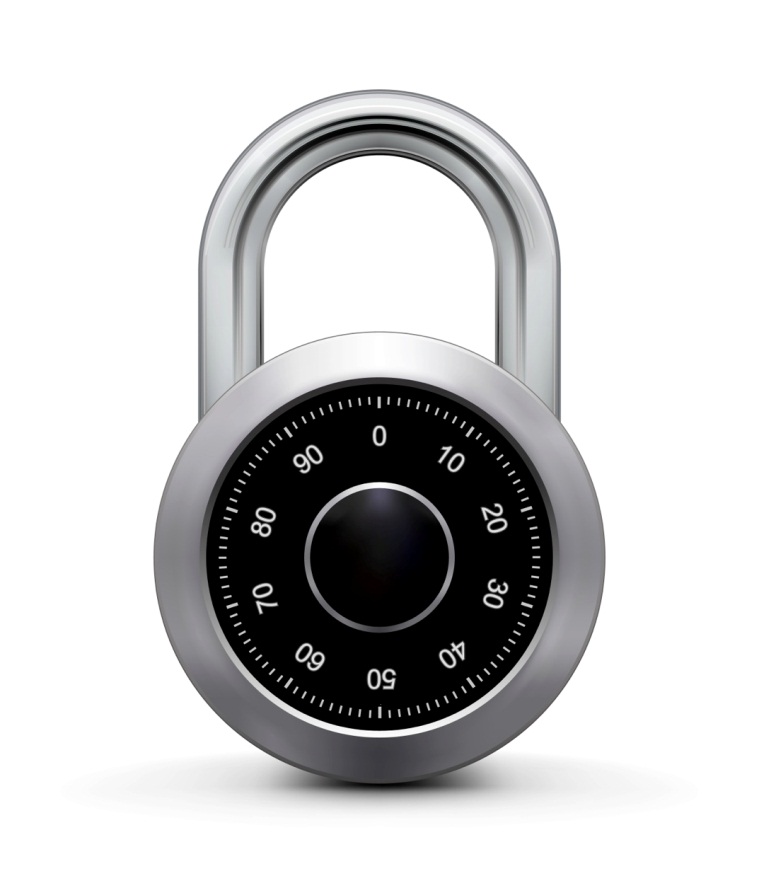 Public Key Encryptionfrom trapdoor permutations
The RSA trapdoor permutation
Review: trapdoor permutations
Three algorithms:   (G, F, F-1)

G:   outputs   pk,  sk.       pk defines a function  F(pk, ): X  X

F(pk, x):   evaluates the function at  x

F-1(sk, y):  inverts the function at y using sk

Secure trapdoor permutation:   The function  F(pk, )  is one-way without the trapdoor sk
[Speaker Notes: Permutation means   F(pk, .):  X to Y    where  X=Y]
Review: arithmetic mod composites
Let    N = pq     where   p,q    are prime
         ZN = {0,1,2,…,N-1}     ;     (ZN)*   =  {invertible elements in ZN}

Facts:     x  ZN   is invertible                gcd(x,N) = 1
Number of elements in  (ZN)*    is    (N) = (p-1)(q-1) = N-p-q+1

Euler’s thm:          x (ZN)*    :    x(N)   =  1
[Speaker Notes: A random element in Z_N is *very* likely to be in Z_N^*]
The RSA trapdoor permutation
First published:      Scientific American, Aug. 1977.
Very widely used:
SSL/TLS:  certificates and key-exchange
Secure e-mail and file systems
	… many others
The RSA trapdoor permutation
G():	choose random primes   p,q 1024 bits.      Set  N=pq. 	
 	choose integers   e , d   s.t.   e⋅d = 1   (mod (N) )  
	output    pk = (N, e)    ,     sk = (N, d)
F( pk, x ):  	  		;     RSA(x) = xe          (in  ZN)
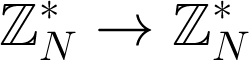 F-1( sk, y) = yd ;      yd  =  RSA(x)d   =  xed  =  xk(N)+1  =  (x(N))k  x  =  x
The RSA assumption
R
R
RSA assumption:      RSA is  one-way permutation
For all efficient algs.  A:
		Pr[  A(N,e,y) = y1/e  ] < negligible
where      p,q  n-bit primes,     Npq,     yZN*
Review:  RSA pub-key encryption   (ISO std)
(Es, Ds):   symmetric enc. scheme providing auth. encryption.
H:  ZN  K   where  K is key space of (Es,Ds)
G():    generate RSA params:     pk = (N,e),    sk = (N,d)
E(pk, m):	(1) choose random x in ZN
		(2)  y  RSA(x) = xe  ,   k  H(x)
		(3) output    (y ,  Es(k,m) ) 
D(sk,  (y, c) ):    output  Ds(  H(RSA-1 (y)) ,  c)
[Speaker Notes: AE-secure:  the scheme provides Authenticated Encryption.
Resulting system is chosen ciphertext secure (in the random oracle model).]
Textbook RSA is insecure
Textbook RSA encryption:
public key:   (N,e)	Encrypt:   c ⟵ me          (in  ZN)   
secret key:   (N,d)	Decrypt:   cd ⟶ m
							
Insecure cryptosystem !!  
Is not semantically secure and many attacks exist

⇒     The RSA trapdoor permutation is not an encryption scheme !
A simple attack on textbook RSA
CLIENT HELLO
c=RSA(k)
WebBrowser
WebServer
randomsession-key k
SERVER HELLO (e,N)
d
Suppose  k  is 64 bits:   k  {0,…,264}.     Eve sees:    c= ke   in  ZN  
If    k = k1k2   where   k1, k2 < 234   (prob. 20%)	 then    c/k1e = k2e   in  ZN
Step 1:   build table:   c/1e, c/2e, c/3e, …, c/234e .   time:  234
Step 2:   for  k2 = 0,…, 234  test if  k2e  is in table.   time: 234
Output matching   (k1, k2).           Total attack time:   240  << 264
End of Segment
Online Cryptography Course                                      Dan Boneh
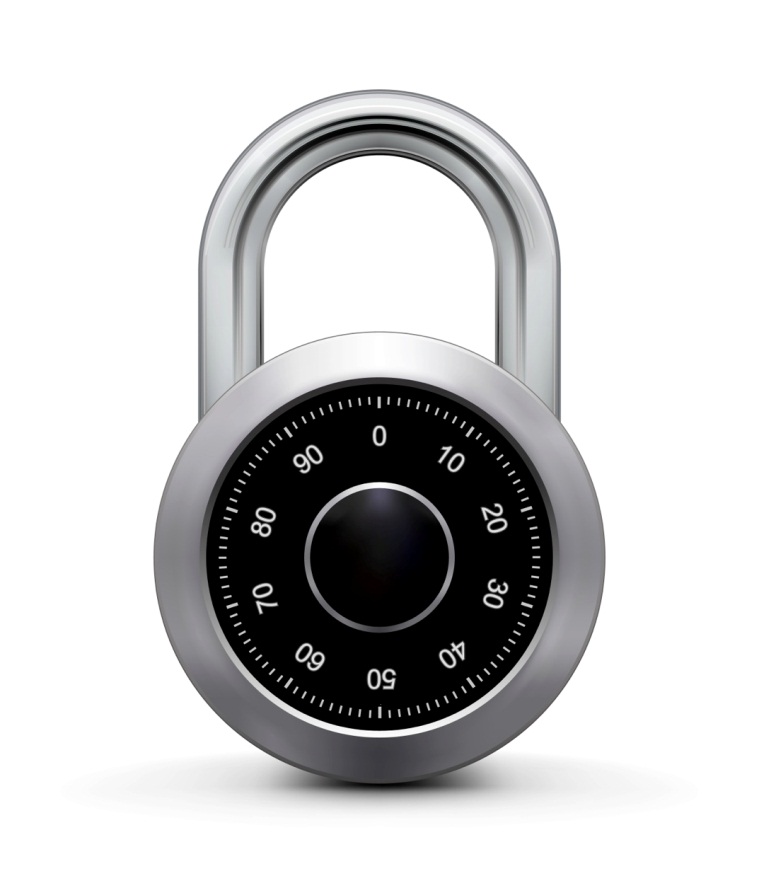 Public Key Encryptionfrom trapdoor permutations
PKCS 1
RSA encryption in practice
Never use textbook RSA.
RSA in practice   (since ISO standard is not often used) :





Main questions:
How should the preprocessing be done?
Can we argue about security of resulting system?
ciphertext
msg
key
Preprocessing
RSA
[Speaker Notes: ISO standard is the “full domain hash” method discussed in lecture.]
PKCS1 v1.5
16 bits
RSA modulus size  (e.g. 2048 bits)
02
random pad
FF
msg
PKCS1 mode 2:	(encryption)




Resulting value is RSA encrypted
Widely deployed, e.g.  in HTTPS
[Speaker Notes: HTTPS:    msg is 384 bits    (48 bytes)]
Attack on PKCS1 v1.5    (Bleichenbacher  1998)
c=
ciphertext
02
PKCS1 used in HTTPS:




 attacker can test if 16 MSBs of plaintext = ’02’

Chosen-ciphertext attack:  to decrypt a given ciphertext  c  do:
Choose  r  ZN.     Compute  c’ ⟵ rec   = (r  PKCS1(m))e
Send  c’  to web server and use response
c
Is thisPKCS1?
Attacker
WebServer
d
yes: continue
no: error
Baby Bleichenbacher
c=
ciphertext
1
compute  x⟵cd  in ZN
Attacker
WebServer
d
c
is msb=1?
yes: continue
no: error
Suppose N is   N = 2n     (an invalid RSA modulus).    Then:
Sending    c    reveals    msb( x )
Sending   2e⋅c = (2x)e  in ZN	reveals   msb(2x mod N) = msb2(x)
Sending   4e⋅c = (4x)e  in ZN	reveals   msb(4x mod N) = msb3(x)
… and so on to reveal all of x
[Speaker Notes: Attack generalizes to other N.]
HTTPS Defense   (RFC 5246)
Attacks discovered by Bleichenbacher and Klima et al. … can be avoided by treating incorrectly formatted message blocks … in a manner indistinguishable from correctly formatted RSA blocks.  In other words:
      1.  Generate a string R of 46 random bytes
      2.  Decrypt the message to recover the plaintext M
      3.  If the PKCS#1 padding is not correct
                     pre_master_secret  =  R
PKCS1 v2.0:   OAEP
00..0
01
msg
rand.
H
+
G
+
plaintext to encrypt	with RSA
New preprocessing function:  OAEP   [BR94]





Thm [FOPS’01] : RSA is a trap-door permutation     	RSA-OAEP is CCA secure when  H,G  are random oracles
in practice:  use SHA-256 for H and G
check padon decryption.reject CT if invalid.
{0,1}n-1
[Speaker Notes: OAEP:   explain why O stands for Optimal.
Fujisaki, Okamoto, Pointcheval and Stern]
OAEP Improvements
m
W(m,r)
r
H
+
G
+
m
W(m,r)
r
H
+
OAEP+:   [Shoup’01] 
   trap-door permutation F      F-OAEP+ is CCA secure when       H,G,W  are random oracles.

                   
SAEP+:  [B’01]
  RSA (e=3) is a trap-door perm       RSA-SAEP+ is CCA secure when      H,W  are random oracle.
During decryption validate  W(m,r) field.
m
W(m,r)
r
H
+
How would you decrypt an SAEP ciphertext  ct ?
x
r
RSA
ciphertext
(x,r) ⟵RSA-1(sk,ct)  ,     (m,w) ⟵ x⨁H(r)  ,   output m if w = W(m,r)
(x,r) ⟵RSA-1(sk,ct)  ,     (m,w) ⟵ r⨁H(x)  ,   output m if w = W(m,r)
(x,r) ⟵RSA-1(sk,ct)  ,     (m,w) ⟵ x⨁H(r)  ,   output m if r = W(m,x)
Subtleties in implementing OAEP    [M ’00]
OAEP-decrypt(ct):
		error = 0;
		if  ( RSA-1(ct) > 2n-1 )
			{ error =1;  goto exit; }
		if  ( pad(OAEP-1(RSA-1(ct))) != “01000” )
			{ error = 1;  goto exit; }
Problem:  timing information leaks type of error
			  Attacker can decrypt any ciphertext
Lesson:  Don’t implement RSA-OAEP yourself !
End of Segment
Online Cryptography Course                                      Dan Boneh
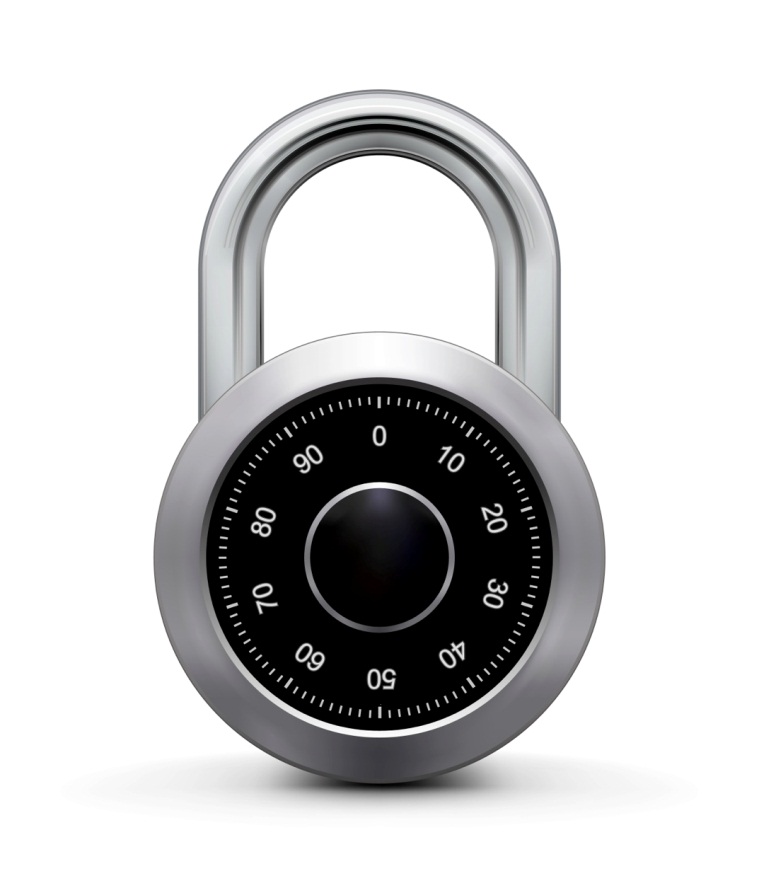 Public Key Encryptionfrom trapdoor permutations
Is RSA a one-way function?
Is RSA a one-way permutation?
To invert the RSA one-way func. (without d) attacker must compute:
		x    from     c = xe   (mod N).

How hard is computing  e’th  roots modulo N  ??
Best known algorithm:   
Step 1:  factor  N     (hard)
Step 2:  compute e’th  roots modulo  p  and  q     (easy)
Shortcuts?
Must one factor N in order to compute e’th roots?
To prove no shortcut exists show a reduction:	
Efficient algorithm for e’th roots mod N
				  efficient algorithm for factoring  N.
Oldest problem in public key cryptography.
Some evidence no reduction exists:	        (BV’98)
“Algebraic” reduction      factoring is easy.
How not to improve RSA’s performance
To speed up RSA decryption use small private key  d     ( d ≈ 2128 )
			cd = m  (mod N)

Wiener’87:	if   d < N0.25   then RSA is insecure.
BD’98:		if   d < N0.292  then RSA is insecure      (open:  d < N0.5  )

Insecure:    priv. key  d  can be found from  (N,e)
[Speaker Notes: Small   d   should never be used.]
Wiener’s attack
Recall:	    ed = 1  (mod (N) )    	 kZ :     ed = k(N) + 1 
			
(N) = N-p-q+1       |N − (N)|    p+q    3N
d  N0.25/3      
Continued fraction expansion of  e/N  gives  k/d.
		ed = 1 (mod k)     gcd(d,k)=1       can find d from k/d
End of Segment
Online Cryptography Course                                      Dan Boneh
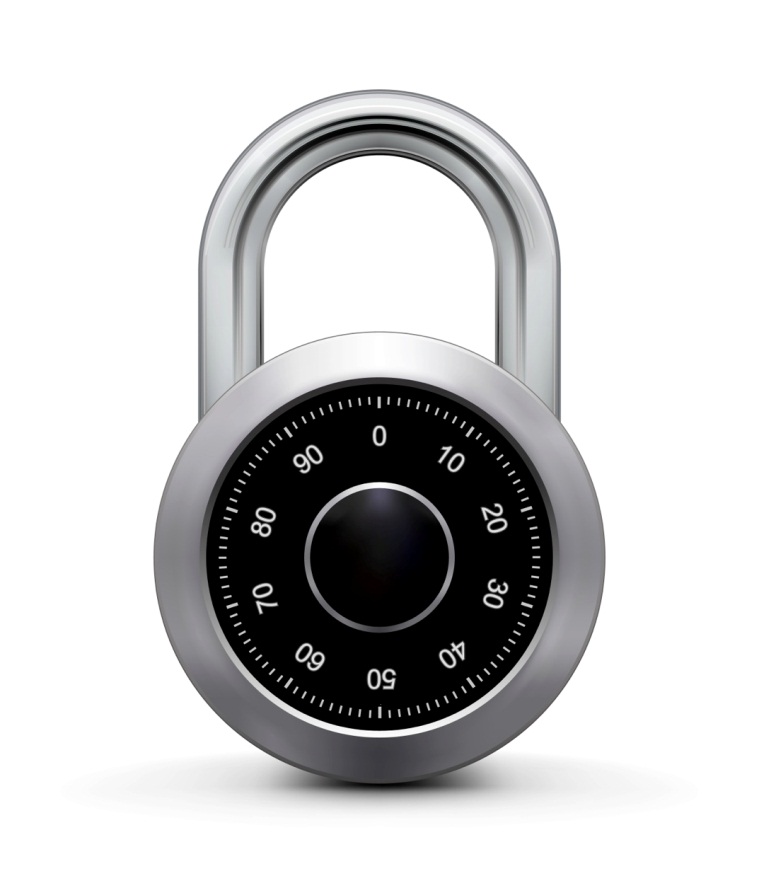 Public Key Encryptionfrom trapdoor permutations
RSA in practice
RSA With Low public exponent
To speed up RSA encryption use a small   e:        c = me (mod N)
Minimum value:   e=3	 ( gcd(e, (N) ) = 1)
Recommended value:   e=65537=216+1
			Encryption:   17 multiplications
Asymmetry of RSA:   fast enc. / slow dec.
ElGamal (next module):   approx. same time for both.
Key lengths
Security of public key system should be comparable to security of symmetric cipher:
						    RSA
		Cipher key-size		Modulus size
		   80 bits			   1024 bits
		  128 bits			  3072 bits
		  256 bits (AES)		  15360 bits
Implementation attacks
Timing attack:  [Kocher et al. 1997]   ,   [BB’04]	The time it takes to compute   cd (mod N)    can expose   d
Power attack:  [Kocher  et al. 1999) 	The power consumption of a smartcard while 	it is computing  cd (mod N)   can expose  d.
Faults attack:  [BDL’97]	A computer error during   cd (mod N)    can expose   d.
A common defense:: check output.    10% slowdown.
[Speaker Notes: BB’04:    Boneh-Brumley]
An Example Fault Attack on RSA  (CRT)
A common implementation of RSA decryption:     x = cd  in  ZN  
 	decrypt mod p:     xp = cd   in  Zp
	decrypt mod q:     xq = cd   in  Zq
Suppose error occurs when computing xq ,   but no error in xp
Then:    output is  x’   where     x’ = cd in  Zp     but    x’ ≠ cd in  Zq 
⇒   (x’)e = c  in Zp     but   (x’)e ≠ c  in Zq      ⇒    gcd( (x’)e - c , N) = p
combine to get  x = cd  in  ZN
RSA Key Generation Trouble [Heninger et al./Lenstra et al.]
OpenSSL RSA key generation  (abstract):
		




Suppose poor entropy at startup:
Same p will be generated by multiple devices, but different q
N1 , N2  :   RSA keys from different devices   ⇒   gcd(N1,N2) = p
prng.seed(seed)
p = prng.generate_random_prime()
prng.add_randomness(bits)
q = prng.generate_random_prime()
N = p*q
RSA Key Generation Trouble [Heninger et al./Lenstra et al.]
Experiment:      factors  0.4% of public HTTPS keys !!

Lesson:       
Make sure random number generator is properlyseeded when generating keys
Further reading
Why chosen ciphertext security matters,  V. Shoup,  1998

Twenty years of attacks on the RSA cryptosystem,  D. Boneh,  Notices of the AMS,  1999

OAEP reconsidered,  V. Shoup,  Crypto 2001 

Key lengths,  A. Lenstra, 2004
End of Segment